Chasse aux risques
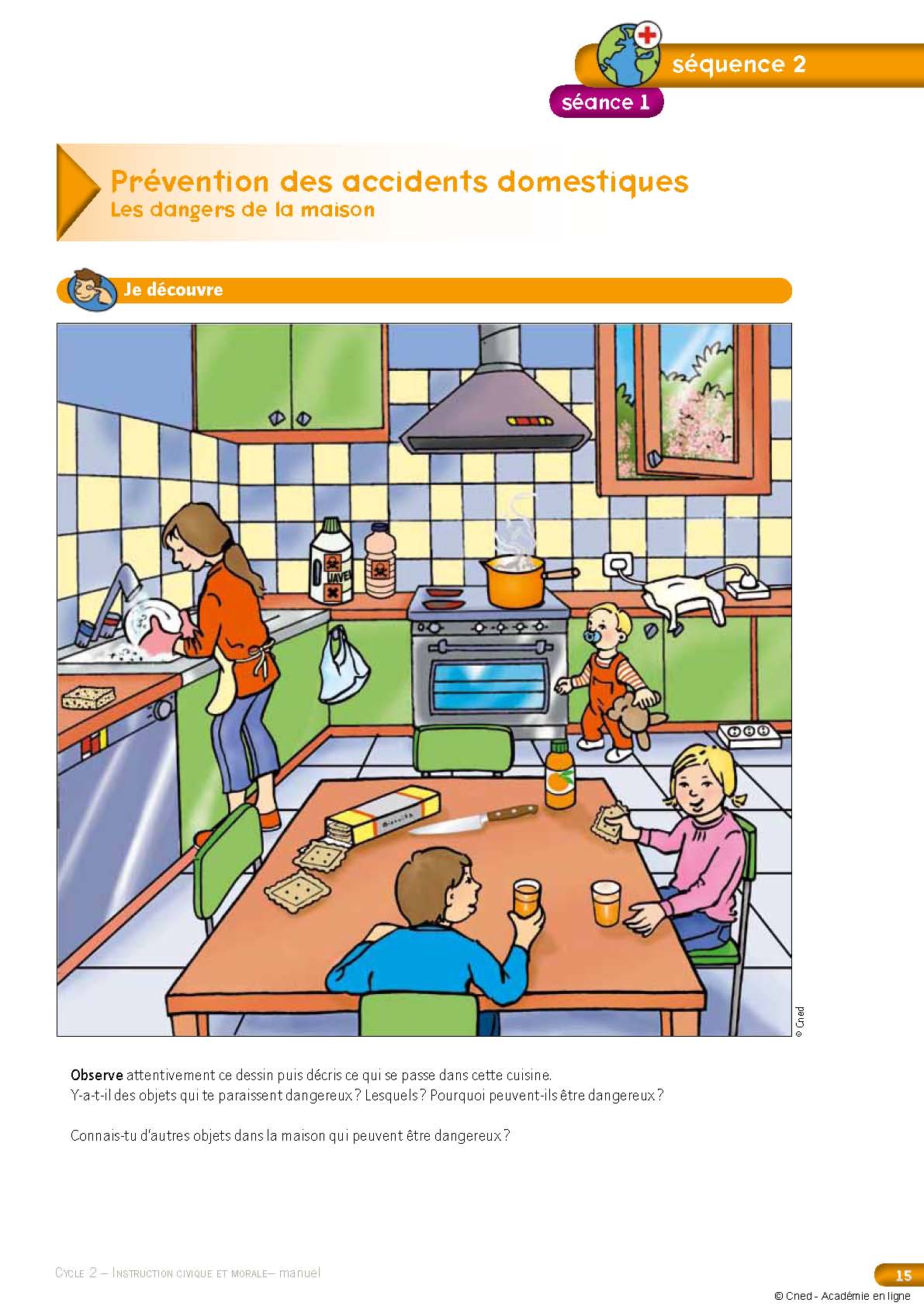 Cuisine :
1
Chasse aux risques
Cuisine :
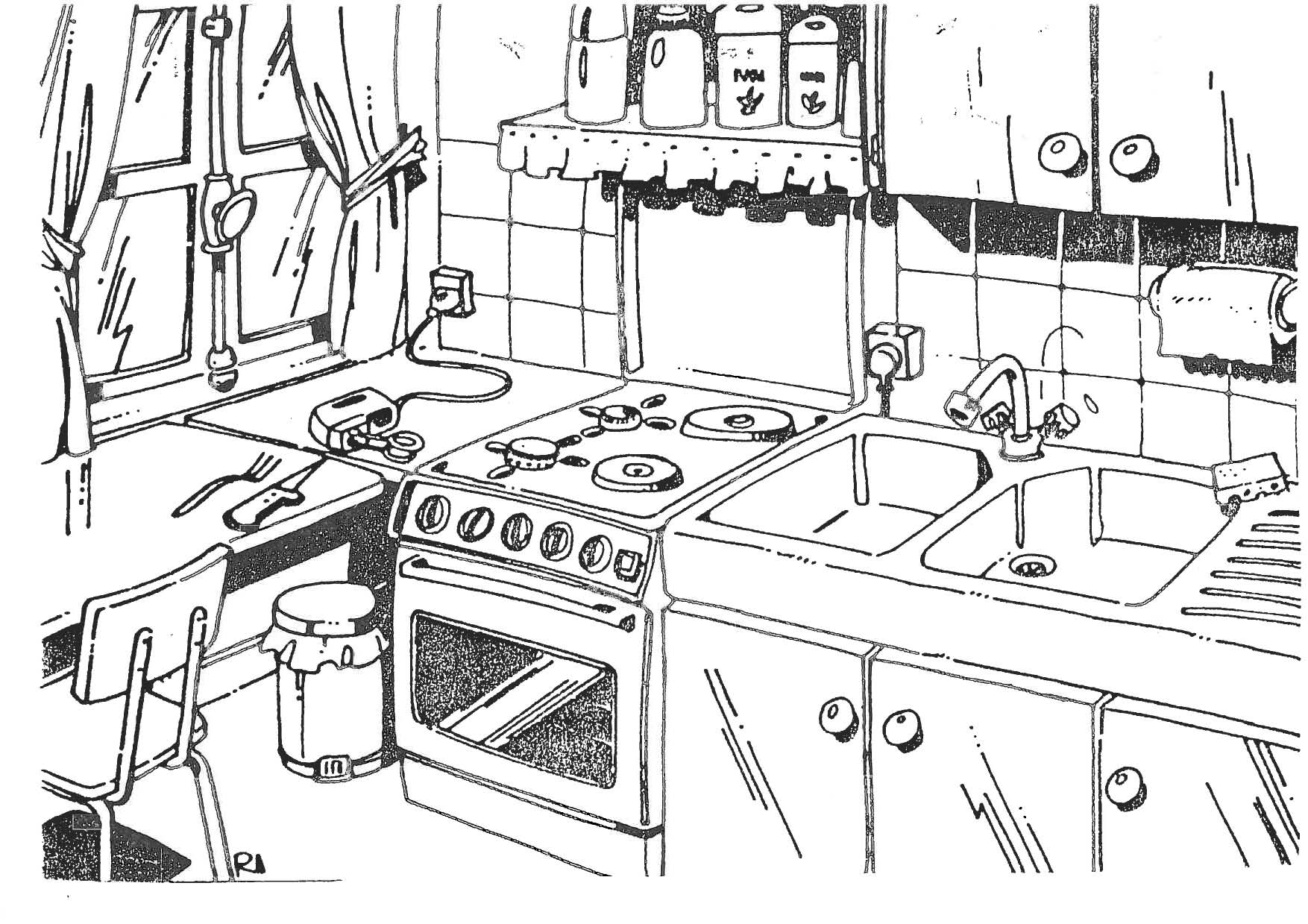 2
Chasse aux risques
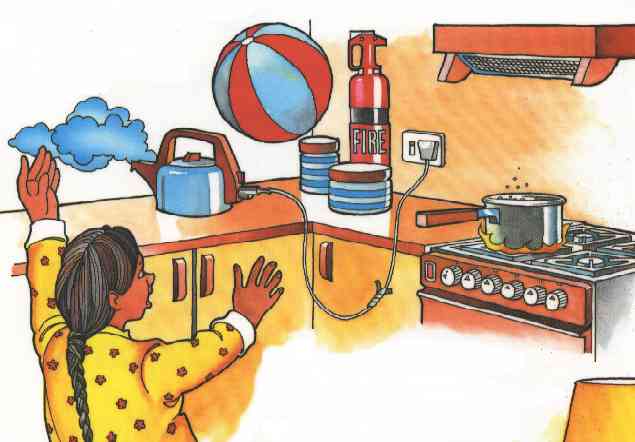 Cuisine :
3
Chasse aux risques
Salle à manger – Salon  :
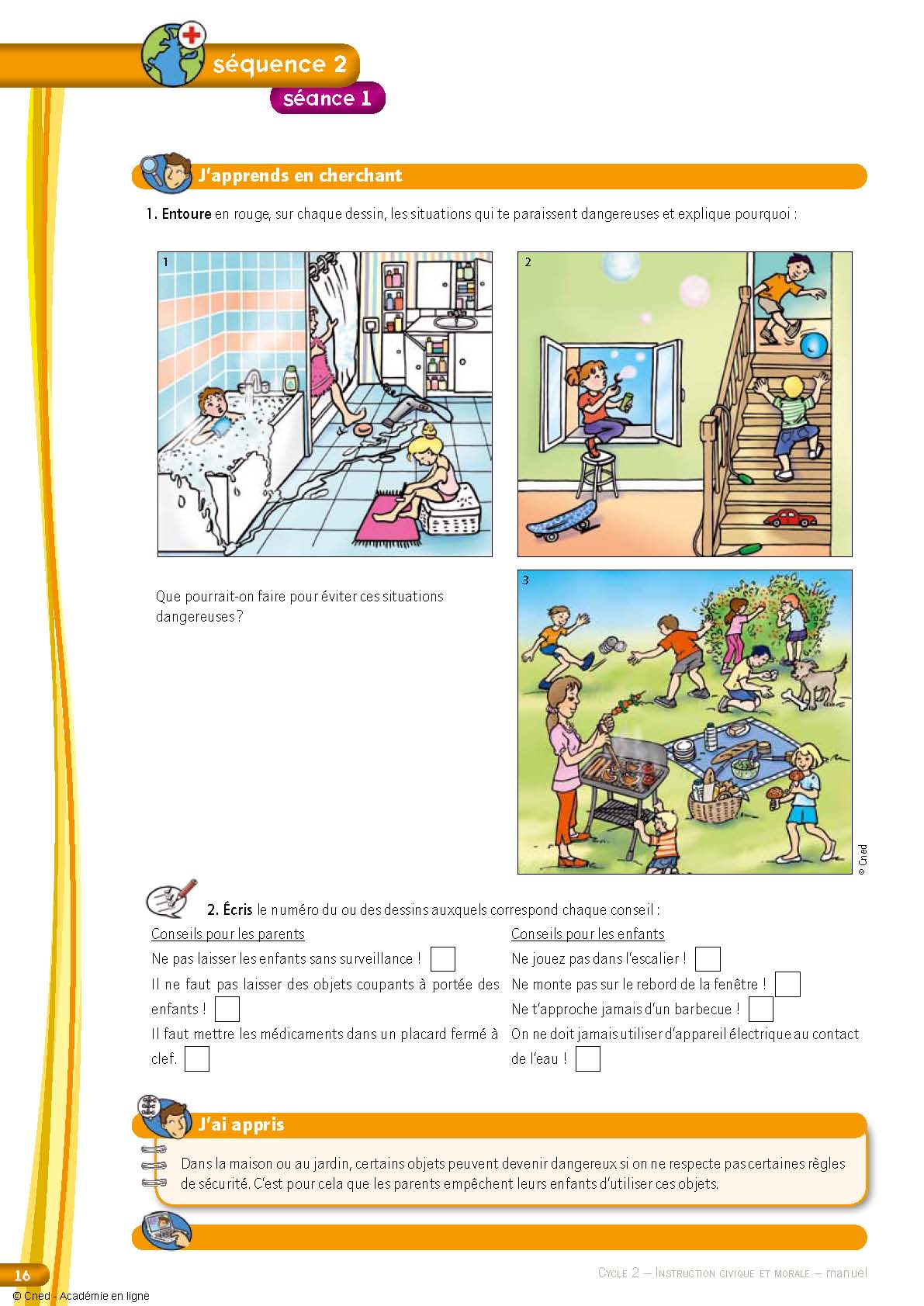 4
Chasse aux risques
Salle à manger :
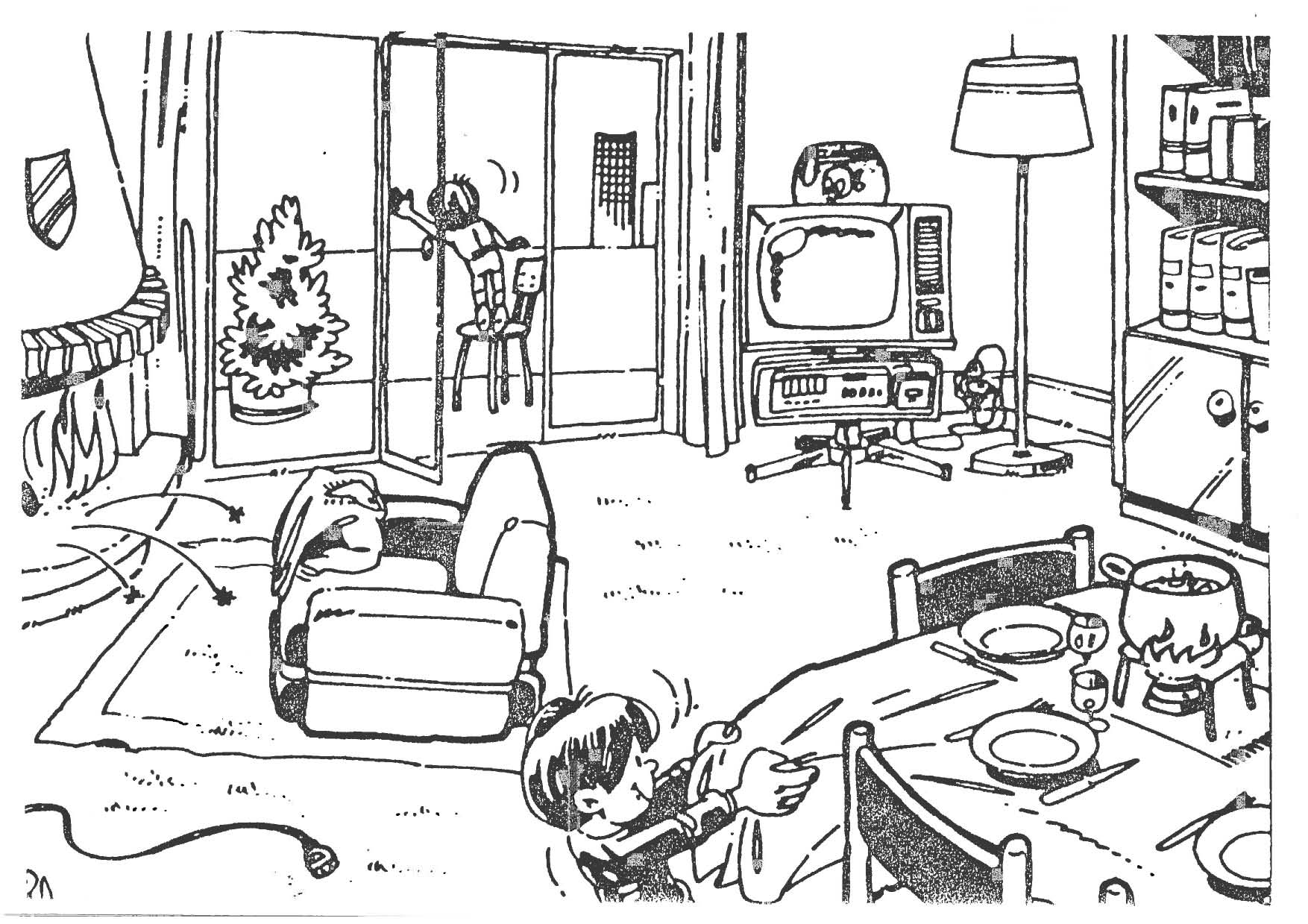 5
Chasse aux risques
Salle à manger :
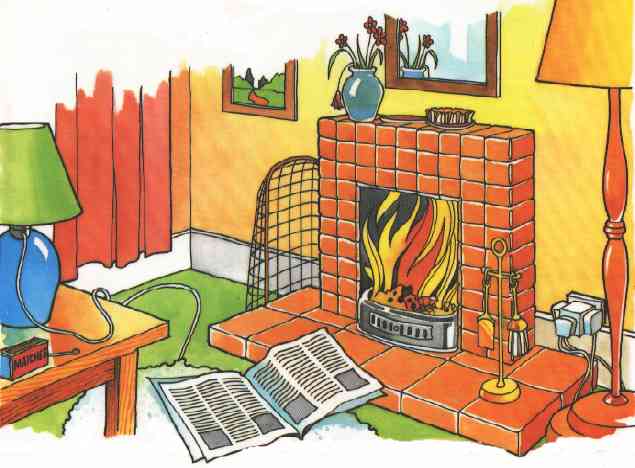 6
Chasse aux risques
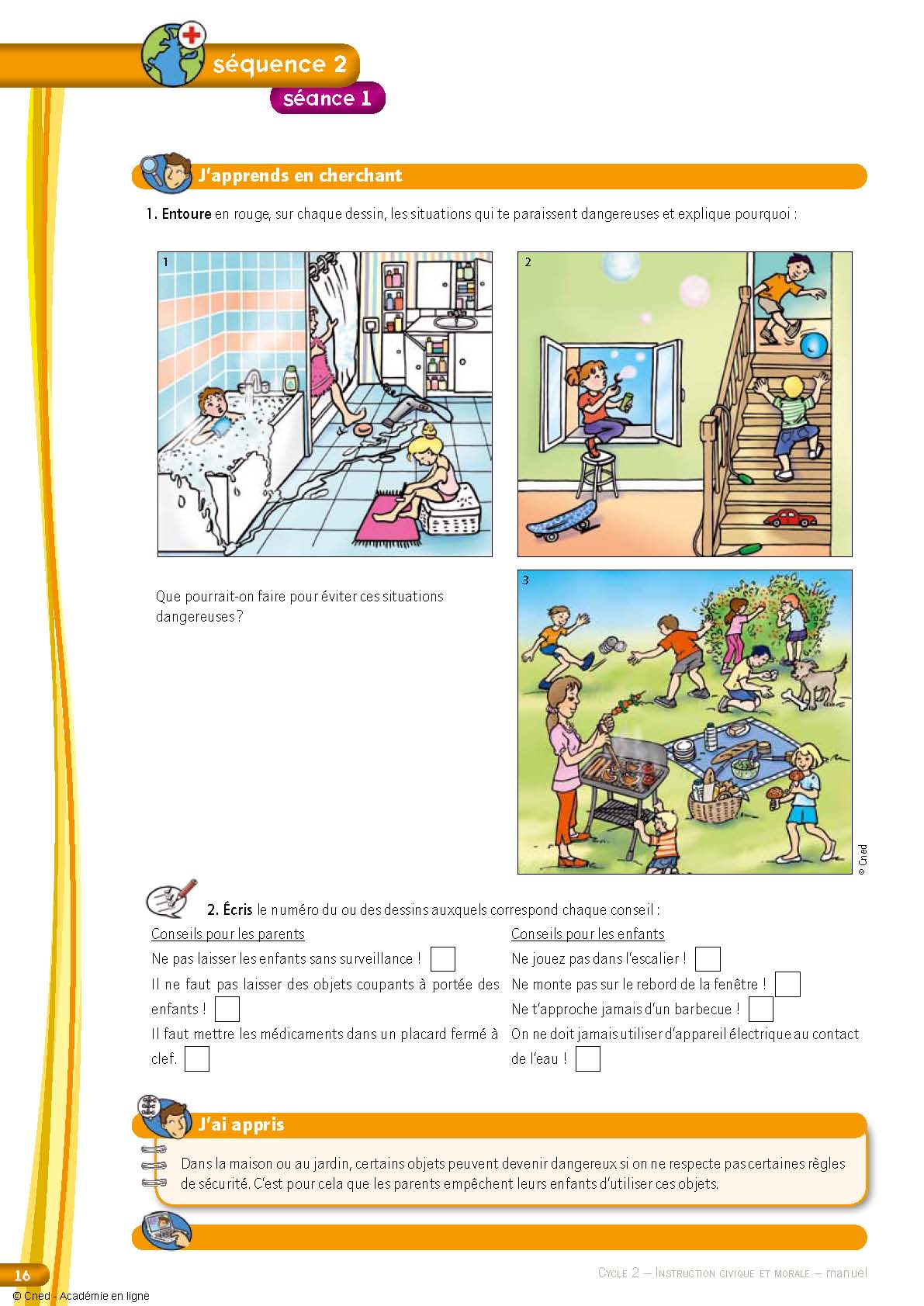 Salle de bains :
7
Chasse aux risques
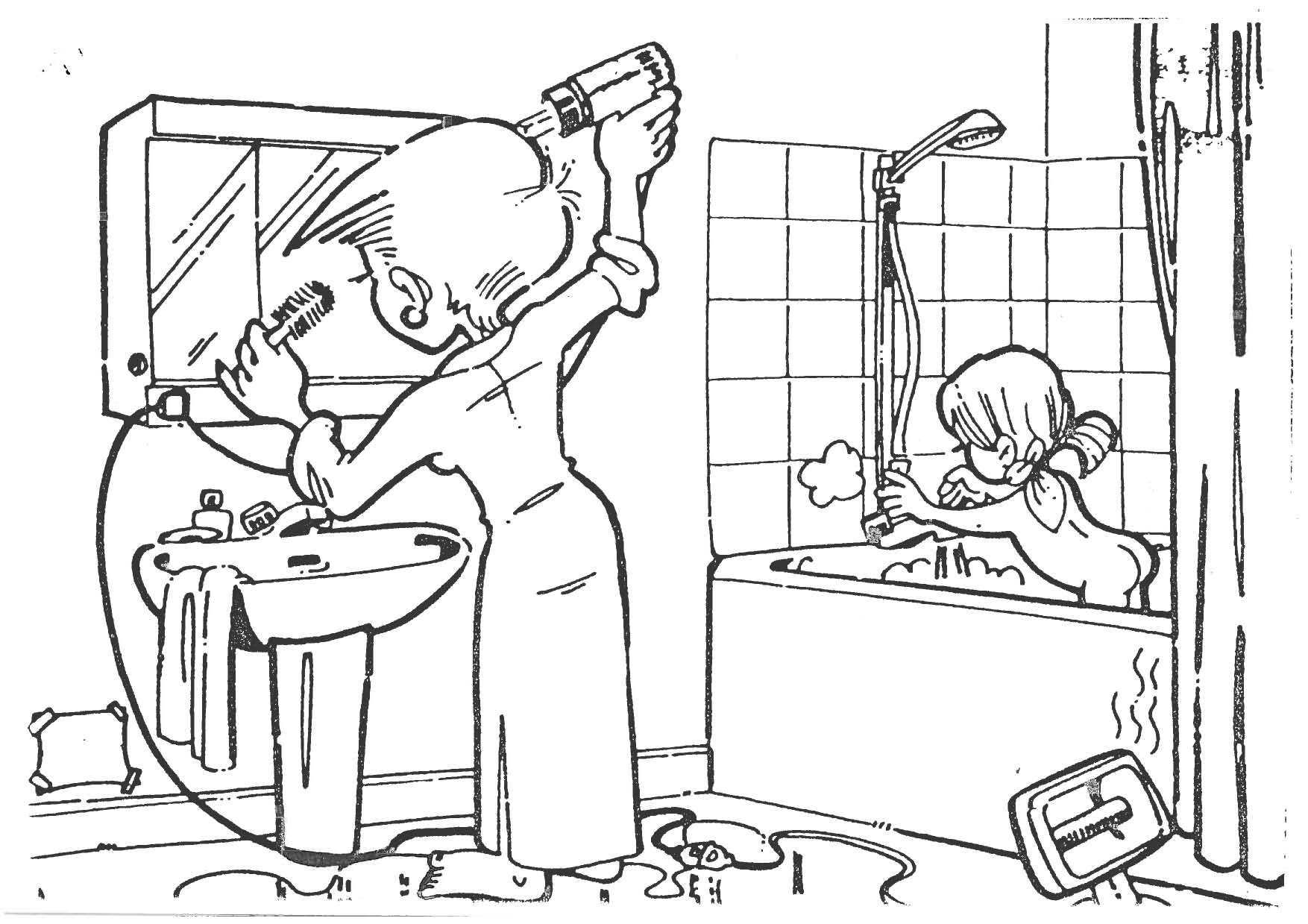 Salle de bains :
8
Chasse aux risques
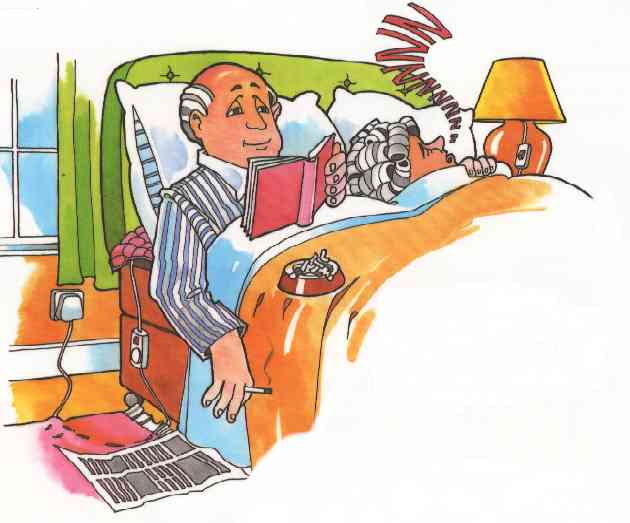 Chambre :
9
Chasse aux risques
Chambre :
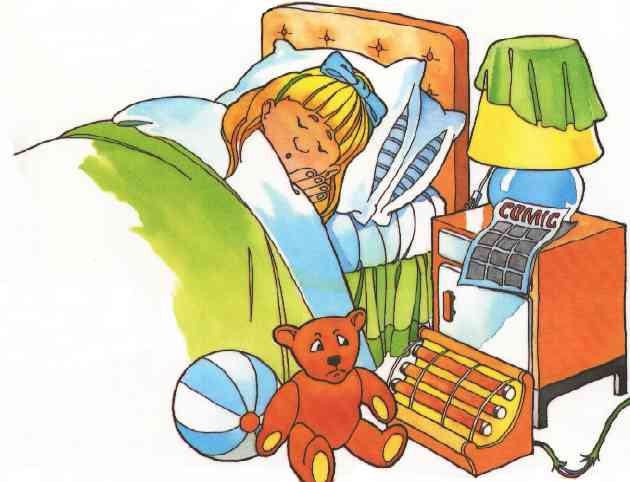 10
Chasse aux risques
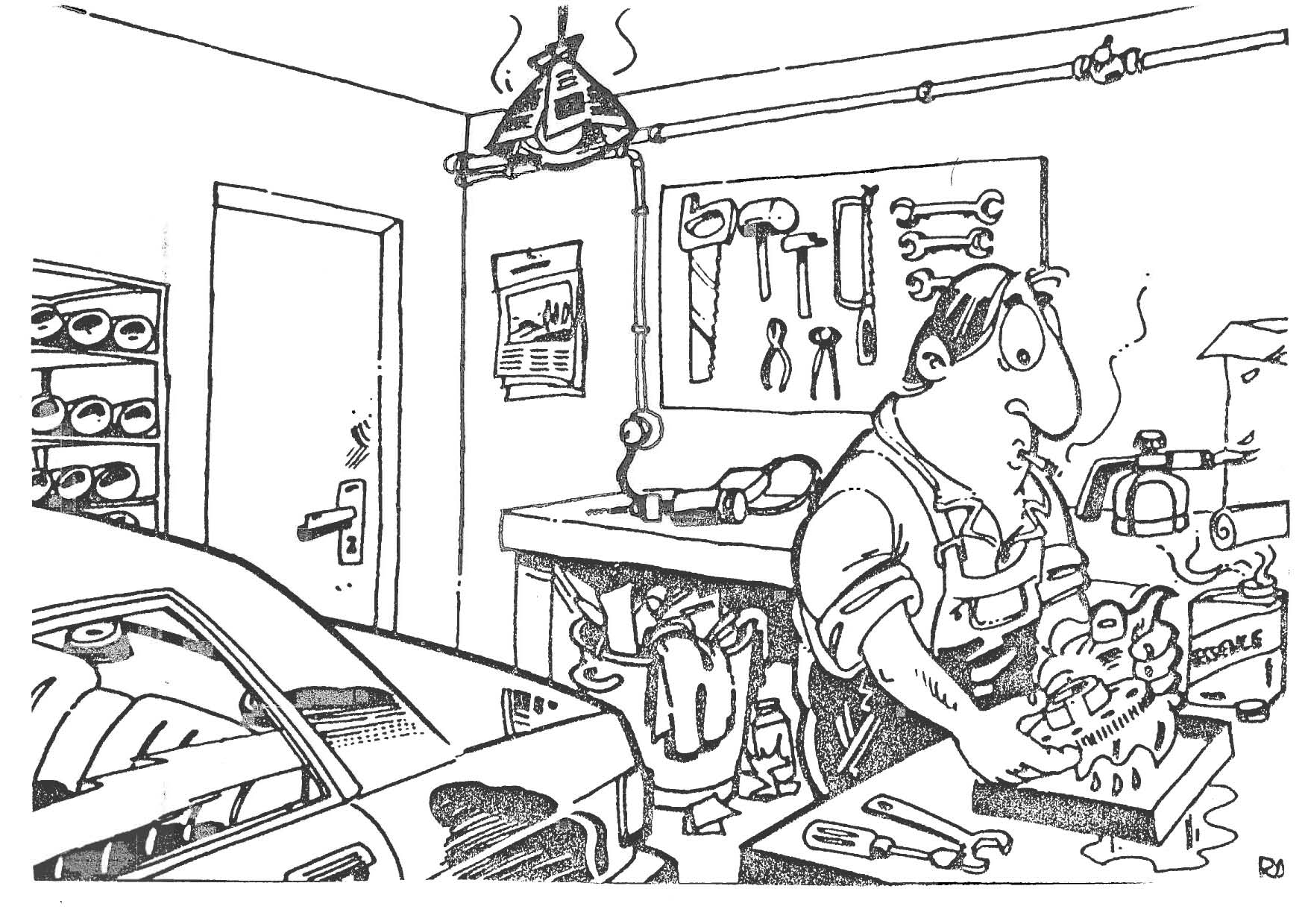 Garage 
Atelier :
11
Chasse aux risques
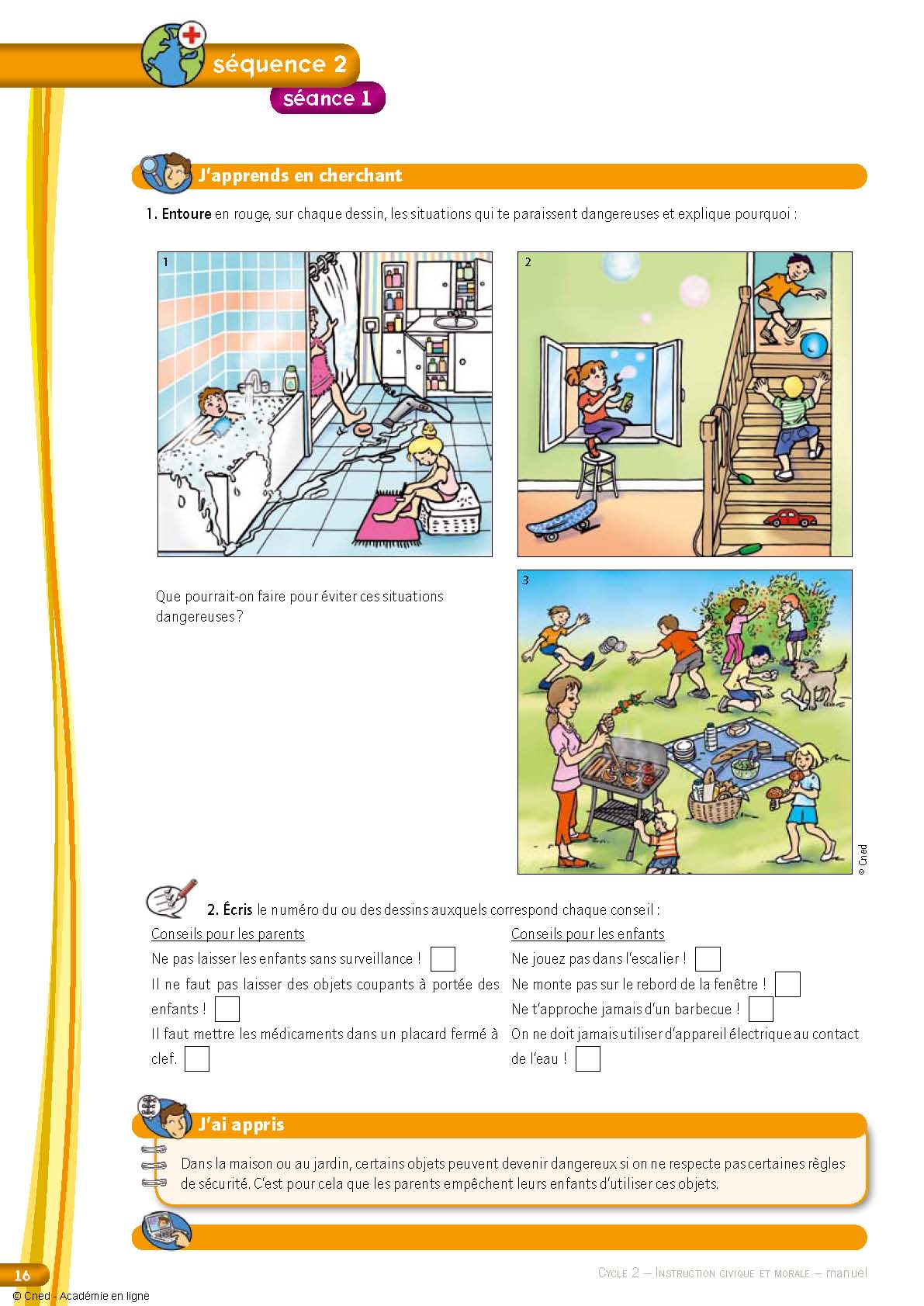 Jardin – terrasse  :
12
Chasse aux risques
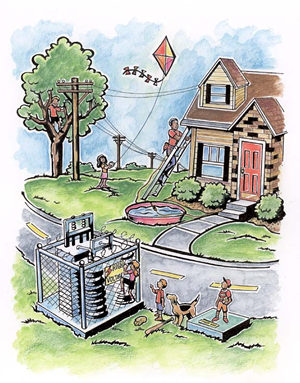 Extérieur  :
13